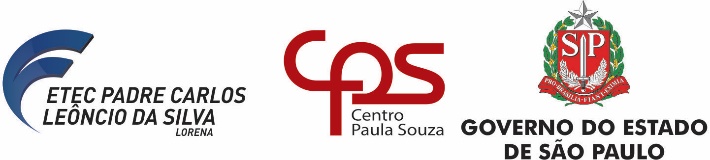 CURSO TÉCNICO EM XXXXXXXXXXXX

TRABALHO DE CONCLUSÃO DE CURSO


TÍTULO DO ARTIGO: Subtítulo, se houver



Autores:  Nome completo
	Nome completo
	Nome completo
	Nome completo
	Nome completo

Orientadora: Profª. Nome Completo
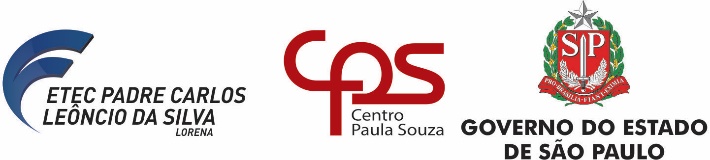 INTRODUÇÃO

TEMA/ PROBLEMA/ QUESTÃO DE PESQUISA: O pesquisador deve dimensionar o interesse que tem pelo assunto; estabelecer os limites extensionais e conceituais do problema em questão. Qual a questão de pesquisa foi estudada durante seu trabalho, gerada a partir da linha de estudo escolhida? Que fatos (no contexto socioeconômico e político) ou acontecimentos (positivos e/ou negativos) podem ajudá-lo a explicar a origem, a natureza, de sua questão de pesquisa? Como esta questão tem contribuído para o desenvolvimento do ser humano, da sociedade, da tecnologia ou do mundo do trabalho? É importante apresentar as possíveis propostas para resolução do problema levantado a partir da linha de estudo escolhida — as hipóteses.
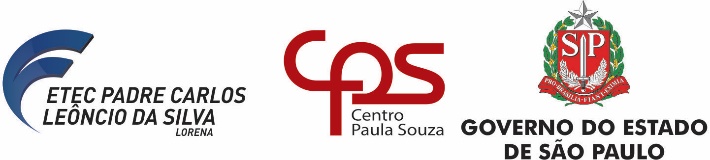 JUSTIFICATIVA: Explicitar a importância do estudo e os porquês da realização da pesquisa, apresentando os motivos que levaram à investigação do problema (ROESCH, 1999). Por que você escolheu esta questão de pesquisa e qual a importância  em estudá-la? Em que aspectos seu estudo é importante para: profissionais da sua área de formação (e/ou), setor empresarial específico (e/ou), empresa (e/ou), mundo do trabalho?
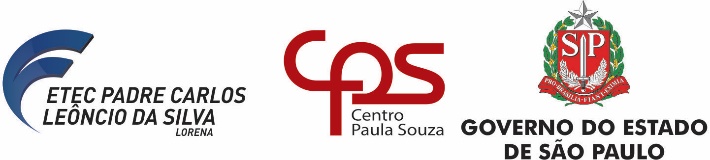 OBJETIVOS (GERAL E ESPECÍFICO): Indica as ações que serão desenvolvidas para a resolução do problema e define o propósito da pesquisa e sobre as ações particulares que efetivarão a investigação do problema (ROESCH, 1999). Descrever Objetivo Geral e os Objetivos Específicos.

METODOLOGIA: Apresenta os procedimentos para levantamento de dados e informações, com a escolha de instrumentos de pesquisa, os quais deverão ser coerentes com as referências teóricas e abordagem à questão de pesquisa.
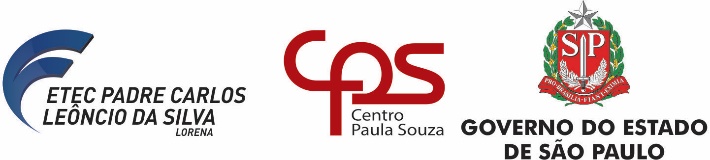 DESENVOLVIMENTO

Apresentação sintetizada do conteúdo desenvolvido e breve discussão teórica do problema para atualizar-se na polêmica sobre a questão e levantar fundamentação nas teorias existentes; permite uma visão global da questão bem como a verificação dos trabalhos e suas abordagens já existentes na área da pesquisa (PÁDUA, 2004). Apresentar diretamente os autores que serão referência teórica, recorrendo às citações para situar os principais conceitos e definições que fundamentarão seu trabalho e servirão de base para análise e interpretação dos dados na elaboração final do trabalho de conclusão de curso (ROESCH, 1999). No caso do uso de Figuras, Tabelas e/ou Quadros, estes devem obrigatoriamente ser referenciados no corpo do texto e devem ainda apresentar Legenda e Fonte no seguinte padrão:

Figura 1 – Título da Figura




Fonte: Indicação da origem do material utilizado
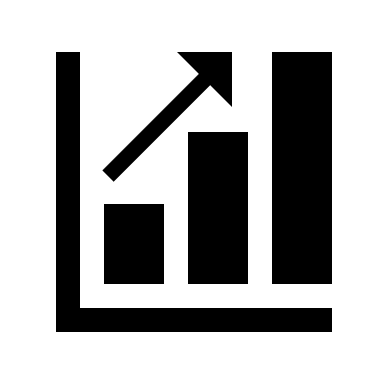 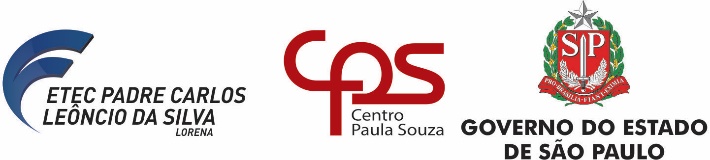 CONSIDERAÇÕES FINAIS

A conclusão deve apresentar os resultados das investigações da pesquisa. Deve refletir o percurso da pesquisa bem como seu método e relação com os objetivos apresentados.
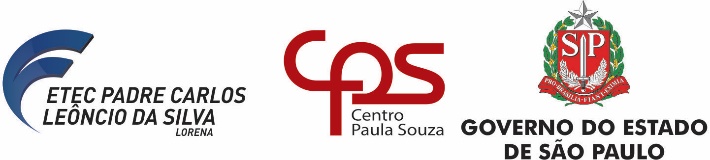 REFERÊNCIAS

INSTITUTO BRASILEIRO DE GEOGRAFIA E ESTATÍSTICA (IBGE). Disponível em: <http://www.ibge.org.br>. Acesso em: 07 abr. 2018.

PÁDUA, Elisabete. M. M. de. Metodologia da Pesquisa: abordagem teórico-prática. 10.ed. Campinas: Papirus, 2004.

ROESCH, Sylvia Maria Azevedo. Projetos de estágio e de pesquisa em administração: guias para estágios, trabalhos de conclusão, dissertações e estudo de casos. São Paulo: Atlas, 1999.